感恩遇见，相互成就，本课件资料仅供您个人参考、教学使用，严禁自行在网络传播，违者依知识产权法追究法律责任。

更多教学资源请关注
公众号：溯恩高中英语
知识产权声明
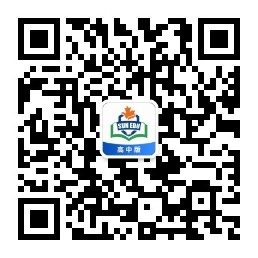 2023年6月全国高考英语新课标I&II卷七选五阅读试题分析
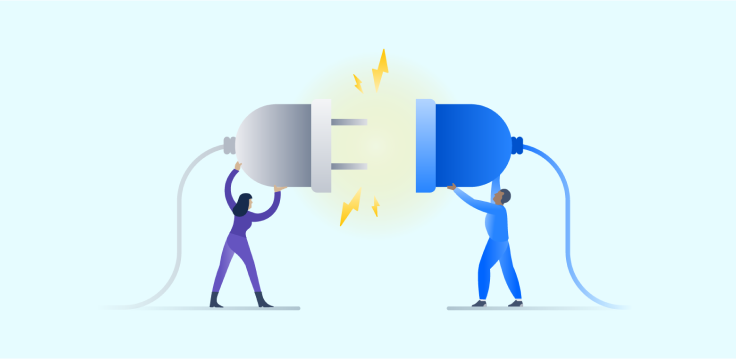 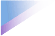 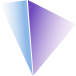 七选五
七选五命题分析：
题型: 高中英语阅读七选五题型给出一篇缺少5个句子的文章，对应有7个选项，要求同学们根据文章结构、内容，选出正确的句子，填入相应的空白处。
考点: 要求考生从整体上把握文章的逻辑结构和内容上的联系，理解句子之间、段落之间的关系，对诸如连贯性、一致性等语段特征有较强的意识和熟练的把握，并具备运用语法知识分析理解长难句的能力。可以说，此题型是对语言能力和阅读理解能力的综合测试。
设空特点：
段落标题
段落主题句
段落内部或段落间过渡句，承上和启下
段首句
段落内部过渡句，承上和启下
找关键/信号词确立逻辑关系
段中句
（并列、转折、因果、总分、递进等）
段落间过渡句
承上和启下
总结句
段尾句
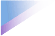 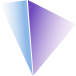 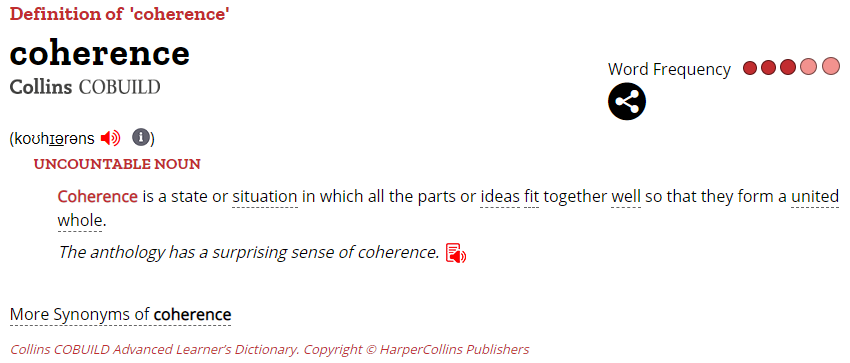 How to realize it?
2023年新高考卷I&II 七选五阅读：
* I卷和II卷设空均以段中空为主，重点考察段落中的过渡句。如何解题重点聚焦上下文中的连贯（Cohesion）。
2023年新高考英语I卷
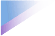 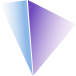 阅读下面短文，从短文后的选项中选出可以填入空白处的最佳选项。选项中有两项为多余选项。 
Personal Forgiveness
     Taking responsibility for mistakes is a positive step, but don’t beat yourself up about them. To err (犯错) is human.    36    You can use the following writing exercise to help you do this.     In a journal or on a piece of paper, put the heading “Personal strengths.”    37    Are you caring? Creative? Generous? A good listener? Fun to be around? They don’t have to be world-changing, just aspects of your personality that you’re proud of.     At the top of a second page, put the heading “Acts of kindness.” On this one, list all the positive things you’ve done for others. It might be the time when you helped a friend with their homework, when you did the ironing without being asked, or when you baked cookies after the family had had a tiring day.    38        You could ask a friend or family member to help add to your list.    39 That way, you could exchange thoughts on what makes each of you special and the aspects of your personality that shine through. In fact, don’t wait until you’ve made a mistake to try this — it’s a great way to boost self-confidence at any time.     It’s something of a cliché (陈词滥调) that most people learn not from their successes but their mistakes. The thing is, it’s true.    40    We’re all changing and learning all the time and mistakes are a positive way to develop and grow.
A. A little self-forgiveness also goes a long way.B. Now list all the characteristics you like about yourself.C. They might even like to have a go at doing the exercise.D. It’s just as important to show yourself some forgiveness.E. It doesn’t mean you have to ignore what’s happened or forget it.F. Whatever it is, no matter how small it might seem, write it down.G. Whatever the mistake, remember it isn’t a fixed aspect of your personality.
Cohesion in the structure:
1. What’s the function of the title?
2. What does the structure of the passage indicate?
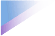 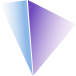 阅读下面短文，从短文后的选项中选出可以填入空白处的最佳选项。选项中有两项为多余选项。 
Personal Forgiveness
     Taking responsibility for mistakes is a positive step, but don’t beat yourself up about them. To err (犯错) is human.    36    You can use the following writing exercise to help you do this.     In a journal or on a piece of paper, put the heading “Personal strengths.”    37    Are you caring? Creative? Generous? A good listener? Fun to be around? They don’t have to be world-changing, just aspects of your personality that you’re proud of.     At the top of a second page, put the heading “Acts of kindness.” On this one, list all the positive things you’ve done for others. It might be the time when you helped a friend with their homework, when you did the ironing without being asked, or when you baked cookies after the family had had a tiring day.    38        You could ask a friend or family member to help add to your list.    39 That way, you could exchange thoughts on what makes each of you special and the aspects of your personality that shine through. In fact, don’t wait until you’ve made a mistake to try this — it’s a great way to boost self-confidence at any time.     It’s something of a cliché (陈词滥调) that most people learn not from their successes but their mistakes. The thing is, it’s true.    40    We’re all changing and learning all the time and mistakes are a positive way to develop and grow.
D
Cohesion in the context:
1. What could be our focus when the blank is in the middle?
Linking words and pronouns connect the contents.
* linking words are not a must for connection
A. A little self-forgiveness also goes a long way.B. Now list all the characteristics you like about yourself.C. They might even like to have a go at doing the exercise.D. It’s just as important to show yourself some forgiveness.E. It doesn’t mean you have to ignore what’s happened or forget it.F. Whatever it is, no matter how small it might seem, write it down.G. Whatever the mistake, remember it isn’t a fixed aspect of your personality.
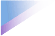 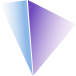 阅读下面短文，从短文后的选项中选出可以填入空白处的最佳选项。选项中有两项为多余选项。 
Personal Forgiveness
     Taking responsibility for mistakes is a positive step, but don’t beat yourself up about them. To err (犯错) is human.    36    You can use the following writing exercise to help you do this.     In a journal or on a piece of paper, put the heading “Personal strengths.”    37    Are you caring? Creative? Generous? A good listener? Fun to be around? They don’t have to be world-changing, just aspects of your personality that you’re proud of.     At the top of a second page, put the heading “Acts of kindness.” On this one, list all the positive things you’ve done for others. It might be the time when you helped a friend with their homework, when you did the ironing without being asked, or when you baked cookies after the family had had a tiring day.    38        You could ask a friend or family member to help add to your list.    39 That way, you could exchange thoughts on what makes each of you special and the aspects of your personality that shine through. In fact, don’t wait until you’ve made a mistake to try this — it’s a great way to boost self-confidence at any time.     It’s something of a cliché (陈词滥调) that most people learn not from their successes but their mistakes. The thing is, it’s true.    40    We’re all changing and learning all the time and mistakes are a positive way to develop and grow.
Examples
B
Cohesion led by the topic:
1. What reveals the connection other than linking words?
2. Topic sentence leads the paragraph. Focus on the key words.
A. A little self-forgiveness also goes a long way.B. Now list all the characteristics you like about yourself.C. They might even like to have a go at doing the exercise.D. It’s just as important to show yourself some forgiveness.E. It doesn’t mean you have to ignore what’s happened or forget it.F. Whatever it is, no matter how small it might seem, write it down.G. Whatever the mistake, remember it isn’t a fixed aspect of your personality.
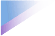 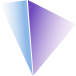 阅读下面短文，从短文后的选项中选出可以填入空白处的最佳选项。选项中有两项为多余选项。 
Personal Forgiveness
     Taking responsibility for mistakes is a positive step, but don’t beat yourself up about them. To err (犯错) is human.    36    You can use the following writing exercise to help you do this.     In a journal or on a piece of paper, put the heading “Personal strengths.”    37    Are you caring? Creative? Generous? A good listener? Fun to be around? They don’t have to be world-changing, just aspects of your personality that you’re proud of.     At the top of a second page, put the heading “Acts of kindness.” On this one, list all the positive things you’ve done for others. It might be the time when you helped a friend with their homework, when you did the ironing without being asked, or when you baked cookies after the family had had a tiring day.    38        You could ask a friend or family member to help add to your list.    39    That way, you could exchange thoughts on what makes each of you special and the aspects of your personality that shine through. In fact, don’t wait until you’ve made a mistake to try this — it’s a great way to boost self-confidence at any time.     It’s something of a cliché (陈词滥调) that most people learn not from their successes but their mistakes. The thing is, it’s true.    40    We’re all changing and learning all the time and mistakes are a positive way to develop and grow.
C
A. A little self-forgiveness also goes a long way.B. Now list all the characteristics you like about yourself.C. They might even like to have a go at doing the exercise.D. It’s just as important to show yourself some forgiveness.E. It doesn’t mean you have to ignore what’s happened or forget it.F. Whatever it is, no matter how small it might seem, write it down.G. Whatever the mistake, remember it isn’t a fixed aspect of your personality.
Cohesion has clues:
1. Attach great importance to references like pronouns and similar expressions. They provide useful clues.
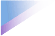 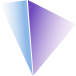 阅读下面短文，从短文后的选项中选出可以填入空白处的最佳选项。选项中有两项为多余选项。 
Personal Forgiveness
     Taking responsibility for mistakes is a positive step, but don’t beat yourself up about them. To err (犯错) is human.    36    You can use the following writing exercise to help you do this.     In a journal or on a piece of paper, put the heading “Personal strengths.”    37    Are you caring? Creative? Generous? A good listener? Fun to be around? They don’t have to be world-changing, just aspects of your personality that you’re proud of.     At the top of a second page, put the heading “Acts of kindness.” On this one, list all the positive things you’ve done for others. It might be the time when you helped a friend with their homework, when you did the ironing without being asked, or when you baked cookies after the family had had a tiring day.    38        You could ask a friend or family member to help add to your list.    39 That way, you could exchange thoughts on what makes each of you special and the aspects of your personality that shine through. In fact, don’t wait until you’ve made a mistake to try this — it’s a great way to boost self-confidence at any time.     It’s something of a cliché (陈词滥调) that most people learn not from their successes but their mistakes. The thing is, it’s true.    40    We’re all changing and learning all the time and mistakes are a positive way to develop and grow.
G
A. A little self-forgiveness also goes a long way.B. Now list all the characteristics you like about yourself.C. They might even like to have a go at doing the exercise.D. It’s just as important to show yourself some forgiveness.E. It doesn’t mean you have to ignore what’s happened or forget it.F. Whatever it is, no matter how small it might seem, write it down.G. Whatever the mistake, remember it isn’t a fixed aspect of your personality.
Cohesion in the context:
1. References like similar expressions, synonyms, pronouns
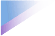 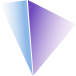 阅读下面短文，从短文后的选项中选出可以填入空白处的最佳选项。选项中有两项为多余选项。 
Personal Forgiveness
     Taking responsibility for mistakes is a positive step, but don’t beat yourself up about them. To err (犯错) is human.    36    You can use the following writing exercise to help you do this.     In a journal or on a piece of paper, put the heading “Personal strengths.”    37    Are you caring? Creative? Generous? A good listener? Fun to be around? They don’t have to be world-changing, just aspects of your personality that you’re proud of.     At the top of a second page, put the heading “Acts of kindness.” On this one, list all the positive things you’ve done for others. It might be the time when you helped a friend with their homework, when you did the ironing without being asked, or when you baked cookies after the family had had a tiring day.    38        You could ask a friend or family member to help add to your list.    39 That way, you could exchange thoughts on what makes each of you special and the aspects of your personality that shine through. In fact, don’t wait until you’ve made a mistake to try this — it’s a great way to boost self-confidence at any time.     It’s something of a cliché (陈词滥调) that most people learn not from their successes but their mistakes. The thing is, it’s true.    40    We’re all changing and learning all the time and mistakes are a positive way to develop and grow.
连贯是在主题引领下，文本内容、结构、表达、语言等方面合作实现的统一。
all parts+ fit well= a united whole
F
A. A little self-forgiveness also goes a long way.B. Now list all the characteristics you like about yourself.C. They might even like to have a go at doing the exercise.D. It’s just as important to show yourself some forgiveness.E. It doesn’t mean you have to ignore what’s happened or forget it.F. Whatever it is, no matter how small it might seem, write it down.G. Whatever the mistake, remember it isn’t a fixed aspect of your personality.
Cohesion in the structure:
1. What’s the function of the last sentence of a paragraph?
2.Sentence patterns indicates the structure.
3. Topic focused
2023年新高考英语II卷
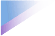 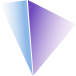 总分总的结构+设空位置



预判各部分及空处的内容。
阅读下面短文，从短文后的选项中选出可以填入空白处的最佳选项。选项中有两项为多余选项。       As an artist who shares her journey on social media, I’m often asked by curious followers how to begin an art journey. Unfortunately, there is no magic list I can offer. I do remember, though, what it was like to be a complete beginner. So I’ve put together some good tips for starting an art journey.
     • Start small. I suggest using a sketchbook (素描本) for small studies. These small studies provide inspiration and may be a springboard for more complex works in the future.   36   You’ll want to look back on your journey to see how far you’ve come.
     • Paint often and paint from life. There’s no better way to improve than to put in those brush miles. Whether you paint still lifes, portraits, or landscapes, paint from life as much as possible.   37  
     • Continually challenge yourself to try something new.   38   Artistic growth can be a bit painful. Welcome to the club; we’ve all been there. I love taking on challenges. I once took up a challenge to create a painting every day for a month and post the works online.
     •    39   Seeking and accepting constructive feedback (反馈) is crucial to growth. I post my work on social media and, in turn, have met some of the kindest people. They make me feel valued and respected, no matter my level of artistic ability.      The journey you’re on won’t follow a straight path.   40   Push through, give it time and put in the effort. You will harvest the rewards of an artistic life.
A. Get out of your comfort zone.B. Make career plans and set goals.C. Don’t throw away your beginner art.D. Share your work if you feel comfortable doing so.E. You’ll hit roadblocks, and you’ll feel discouraged at times.F. Evaluate your performance and, if needed, redefine your role.G. You’ll develop that painting muscle memory that only comes with repetition.
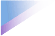 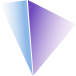 阅读下面短文，从短文后的选项中选出可以填入空白处的最佳选项。选项中有两项为多余选项。       As an artist who shares her journey on social media, I’m often asked by curious followers how to begin an art journey. Unfortunately, there is no magic list I can offer. I do remember, though, what it was like to be a complete beginner. So I’ve put together some good tips for starting an art journey.
     • Start small. I suggest using a sketchbook (素描本) for small studies. These small studies provide inspiration and may be a springboard for more complex works in the future.   36     You’ll want to look back on your journey to see how far you’ve come.
     • Paint often and paint from life. There’s no better way to improve than to put in those brush miles. Whether you paint still lifes, portraits, or landscapes, paint from life as much as possible.   37  
     • Continually challenge yourself to try something new.   38    Artistic growth can be a bit painful. Welcome to the club; we’ve all been there. I love taking on challenges. I once took up a challenge to create a painting every day for a month and post the works online.
     •    39   Seeking and accepting constructive feedback (反馈) is crucial to growth. I post my work on social media and, in turn, have met some of the kindest people. They make me feel valued and respected, no matter my level of artistic ability.      The journey you’re on won’t follow a straight path.   40   Push through, give it time and put in the effort. You will harvest the rewards of an artistic life.
C
topic, pronouns, similar expression
A
structure, similar expression
E
topic, similar expression
A. Get out of your comfort zone.B. Make career plans and set goals.C. Don’t throw away your beginner art.D. Share your work if you feel comfortable doing so.E. You’ll hit roadblocks, and you’ll feel discouraged at times.F. Evaluate your performance and, if needed, redefine your role.G. You’ll develop that painting muscle memory that only comes with repetition.
Find the answer and tell us why!
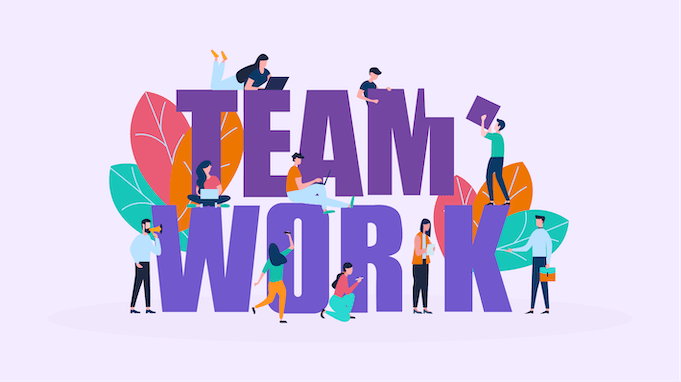 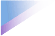 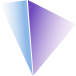 阅读下面短文，从短文后的选项中选出可以填入空白处的最佳选项。选项中有两项为多余选项。       As an artist who shares her journey on social media, I’m often asked by curious followers how to begin an art journey. Unfortunately, there is no magic list I can offer. I do remember, though, what it was like to be a complete beginner. So I’ve put together some good tips for starting an art journey.
     • Start small. I suggest using a sketchbook (素描本) for small studies. These small studies provide inspiration and may be a springboard for more complex works in the future.   36   You’ll want to look back on your journey to see how far you’ve come.
     • Paint often and paint from life. There’s no better way to improve than to put in those brush miles. Whether you paint still lifes, portraits, or landscapes, paint from life as much as possible.   37  
     • Continually challenge yourself to try something new.   38   Artistic growth can be a bit painful. Welcome to the club; we’ve all been there. I love taking on challenges. I once took up a challenge to create a painting every day for a month and post the works online.
     •    39      Seeking and accepting constructive feedback (反馈) is crucial to growth. I post my work on social media and, in turn, have met some of the kindest people. They make me feel valued and respected, no matter my level of artistic ability.      The journey you’re on won’t follow a straight path.   40   Push through, give it time and put in the effort. You will harvest the rewards of an artistic life.
G
D
* Pay attention to the connection between paragraphs
A. Get out of your comfort zone.B. Make career plans and set goals.C. Don’t throw away your beginner art.D. Share your work if you feel comfortable doing so.E. You’ll hit roadblocks, and you’ll feel discouraged at times.F. Evaluate your performance and, if needed, redefine your role.G. You’ll develop that painting muscle memory that only comes with repetition.
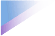 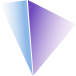 七选五阅读四步走：
一扫结构
二看布局
三读衔接
四核连贯
有标题，标题即主题,引领全文放心中。无标题说明文常为总分或总分总，“总”来扣主题句，“分”中抓细节。
设空不同位置承担不同的功能，段首常为主题句,段中过渡呈上和启下，段尾呈上、启下或总结。帮助对设空内容进行预判。
衔接朋友多：连接词，代词，同义词，反义词，上下义词，解释说明举例等
内容和句式等做到型投意合
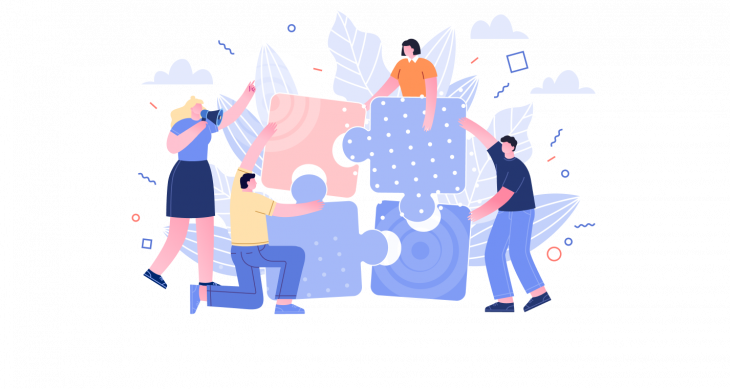 “To err is human，to forgive devine (/dəˈvaɪn/ 神).”
犯错者为人，谅错者为神。
(By Alexander Pope, a British poet -An Essay on Criticism)
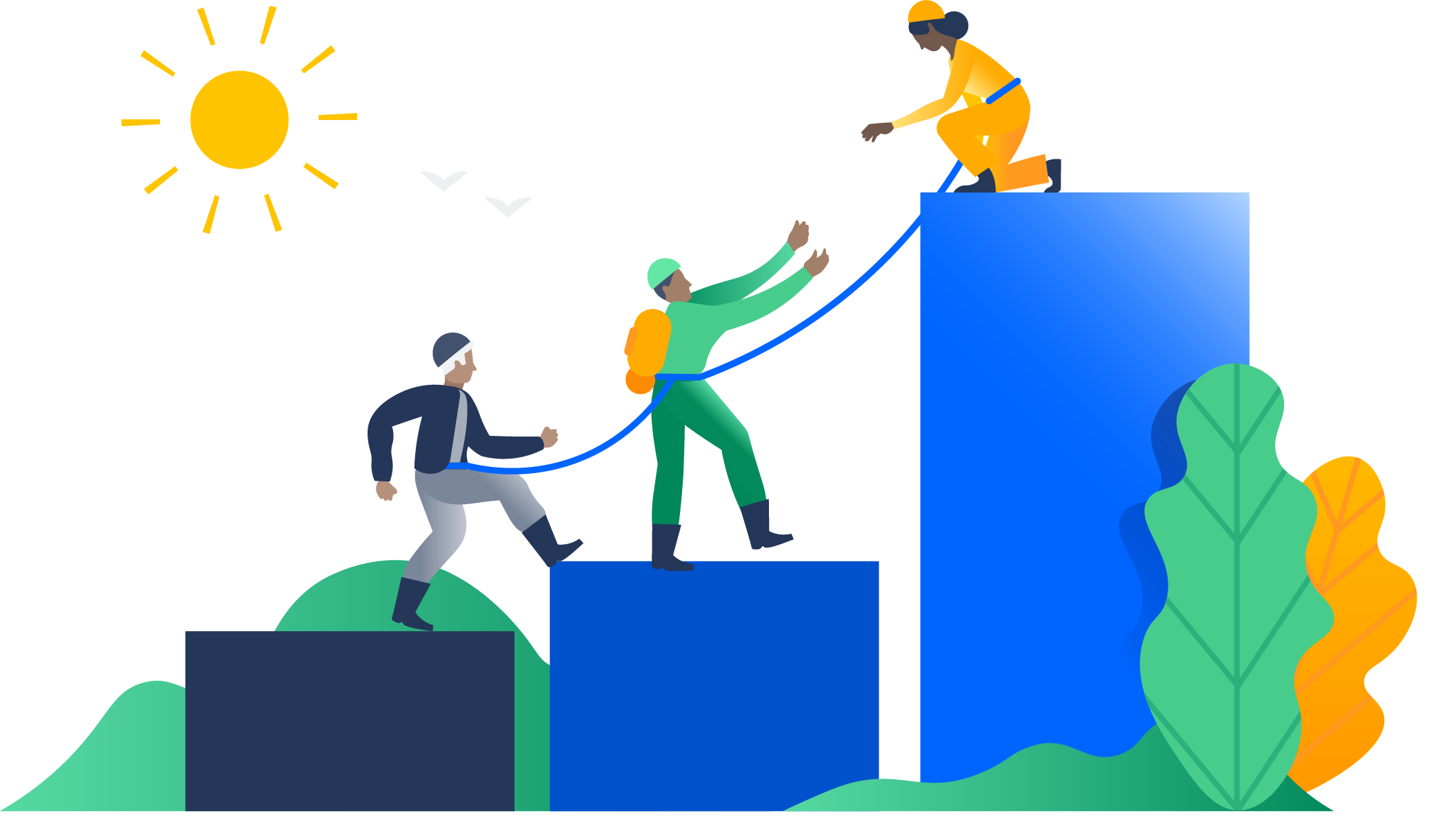 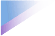 Assignment: Make your own exercise with your partner including the interfering choices
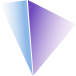 Tricks To Becoming A Patient Person
Here's a riddle: What do traffic jams, long lines and waiting for a vacation to start all have in common? There's one answer.     They're all situations where we could use a little extra patience.
In the Digital Age, we're used to having what we need immediately and right ai our fingertips. However, research suggests that if we practiced patience, we'd be a whole lot better off. Here are several tricks.
●Practice gratitude
Thankfulness has a lot of benefits: Research shows it makes us happier, less stressed and even more optimistic. It can also help us practice more patience. ” Showing thankfulness can foster self control," said Ye Li, researcher at the
University of California.
●Make yourself wait
Instant gratification( 满足) may seem like the most " feel good" option at the time, but psychology research suggests waiting for things actually makes us happier in the long run. And the only way for us to get into the habit of waiting is to practice. Start with small tasks. Put off watching your favorite show until the weekend or wait 10 extra minutes before going for that cake. You'll soon find that the more patience you practice，the more you start to apply it to other, more annoying situations.
●Accept the uncomfortable
So many of us have the belief that being comfortable is the only state we will tolerate, and when we experience something outside of our comfort zone, we get impatient about the circumstances. You should learn to say to yourself, " This is merely uncomfortable, not intolerable " You'll then gradually become more patient.
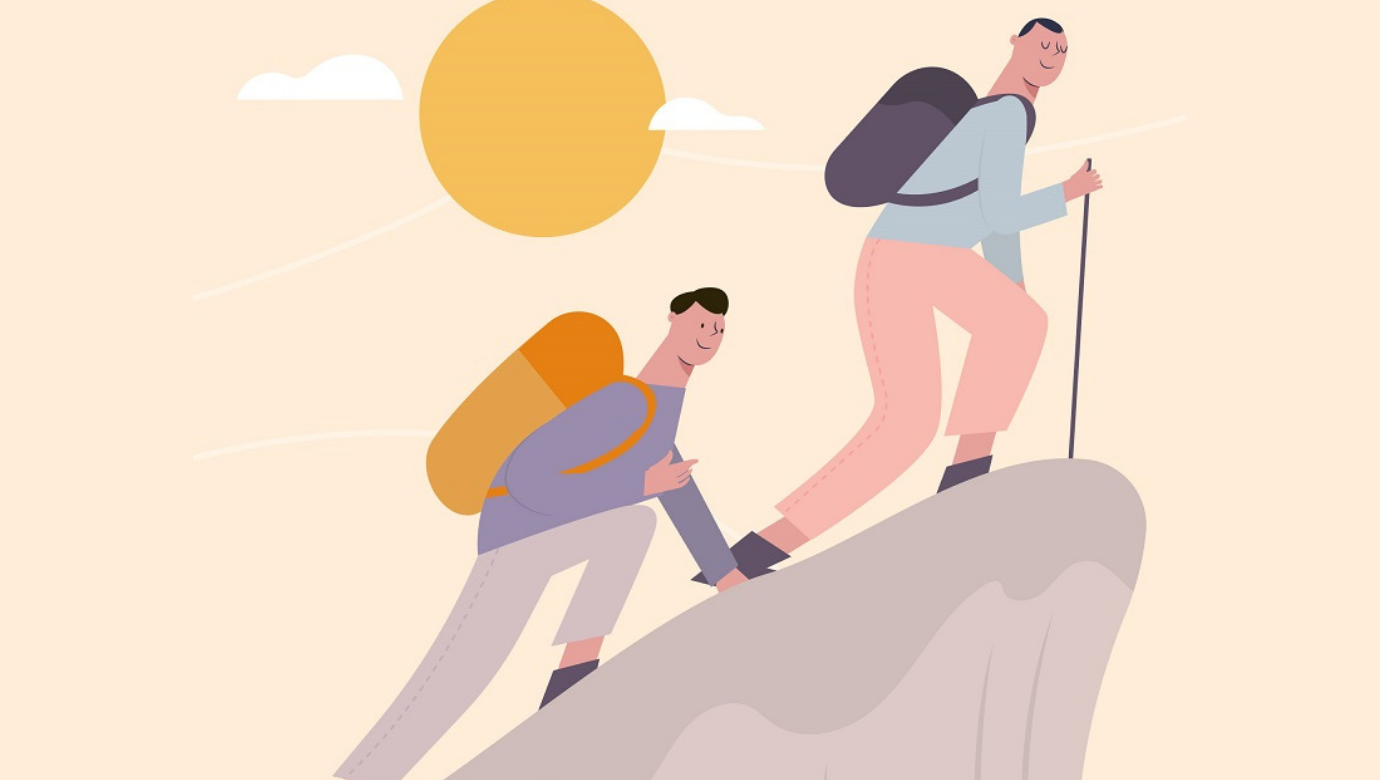 Tricks To Becoming A Patient Person
Here's a riddle: What do traffic jams, long lines and waiting for a vacation to start all have in common? There's one answer     36   .
In the Digital Age, we're used to having what we need immediately and right ai our fingertips. However, research suggests that if we practiced patience, we'd be a whole lot better off. Here are several tricks.
●Practice gratitude(感激)
Thankfulness has a lot of benefits: Research shows it makes us happier, less stressed and even more optimistic._ 37_. ” Showing thankfulness can foster self control," said Ye Li, researcher at the
University of California.
●Make yourself wait
Instant gratification( 满足) may seem like the most " feel good" option at the time, but psychology research suggests waiting for things actually makes us happier in the long run. And the only way for us to get into the habit of waiting is to practice 38 . Put off watching your favorite show until the weekend or wait 10 extra minutes before going for that cake. You'll soon find that the more patience you practice，the more you start to apply it to other, more annoying situations.
●39
So many of us have the belief that being comfortable is the only state we will tolerate, and when we experience something outside of our comfort zone, we get impatient about the circumstances. You should learn to say to yourself, " 40. " You'll then gradually become more patient.
A. Find your causes
B. Start with small tasks
C. Accept the uncomfortable
D. All this adds up to a state of hurry
E. It can also help us practice more patience
F. This is merely uncomfortable, not intolerable
G. They're all situations where we could use a little extra patience